დამატებითი ამოცანები
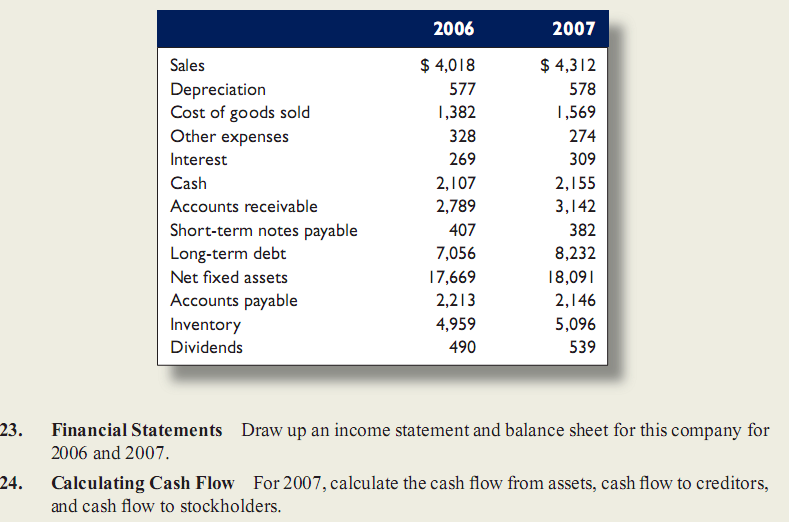 Chapter 2: Problems 23 and 24
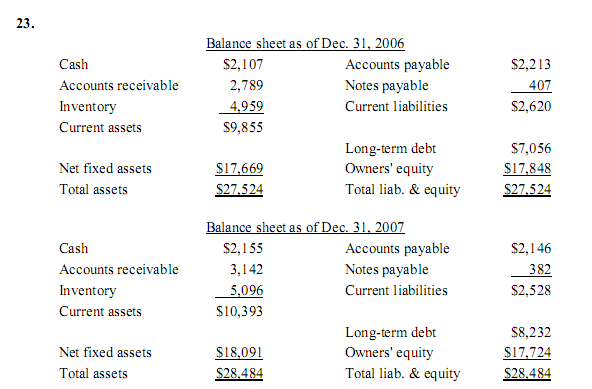 Chapter 2: Problems 23 and 24
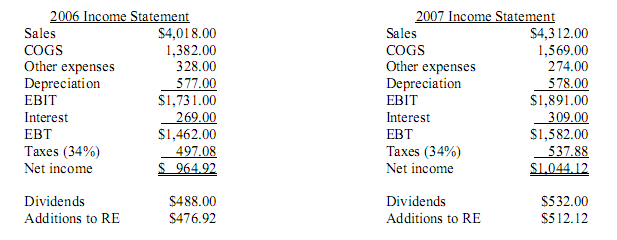 Chapter 2: Problems 23 and 24
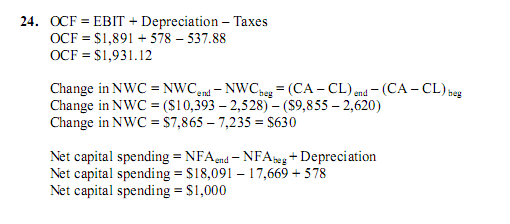 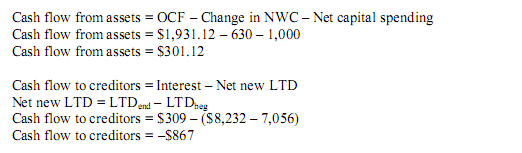 Chapter 2: Problems 23 and 24
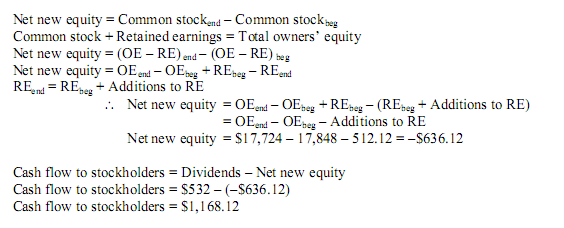 Chapter 3: Problem 9
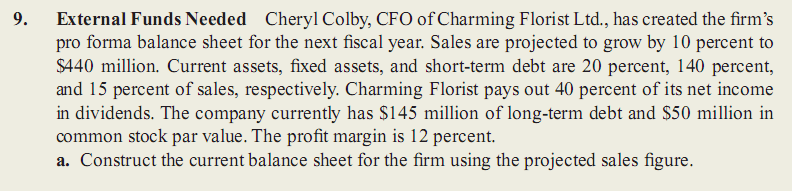 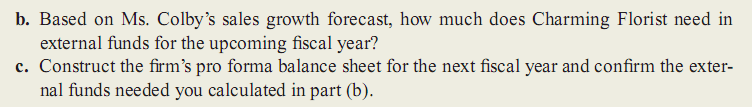 Chapter 3: Problem 9
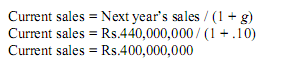 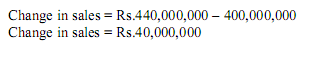 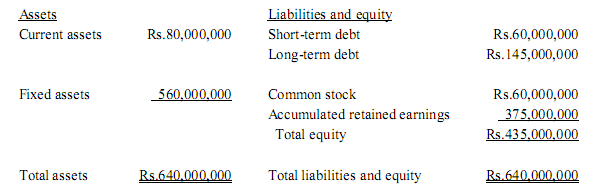 Chapter 3: Problem 9
b)




c)
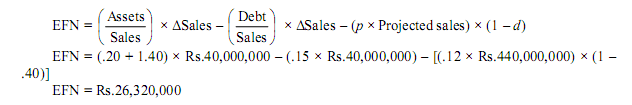 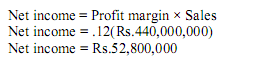 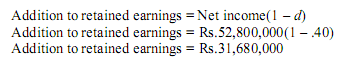 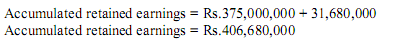 Chapter 3: Problem 9
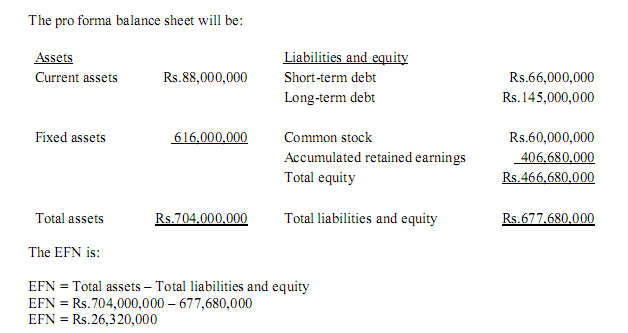